Mastering NT Greek
Vocabulary for Chapter 17 – Contract Verbs

Modern Greek Pronunciations
English  Greek
Greek  English
Chapter 17 Vocab     Gr  Eng
You can click any where on the screen to bring up the translated word 
Hit Next/Previous button to go to the next/previous word

Click on any title to return to the very beginning
To Full Word List
Previous
Next
Chapter 17 Vocab     Gr  Eng
Previous
Next
Chapter 17 Vocab     Gr  Eng
εἰ
if, that         (504)
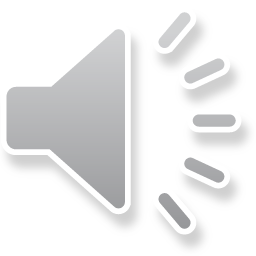 Previous
Next
Chapter 17 Vocab     Gr  Eng
Previous
Next
Chapter 17 Vocab     Gr  Eng
ἐσθίω
I eat         (158)
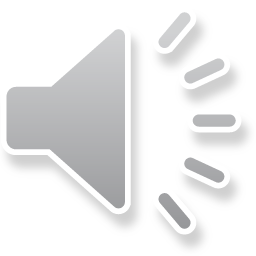 Previous
Next
Chapter 17 Vocab     Gr  Eng
Previous
Next
Chapter 17 Vocab     Gr  Eng
ζάω
I live           (140)
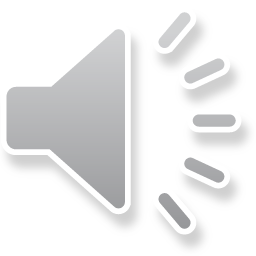 Previous
Next
Chapter 17 Vocab     Gr  Eng
Previous
Next
Chapter 17 Vocab     Gr  Eng
ζητέω
I seek          (117)
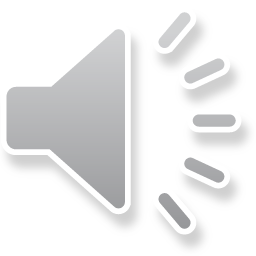 Previous
Next
Chapter 17 Vocab     Gr  Eng
Previous
Next
Chapter 17 Vocab     Gr  Eng
ἤ
or, either            (343)
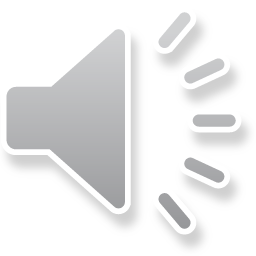 Previous
Next
Chapter 17 Vocab     Gr  Eng
Previous
Next
Chapter 17 Vocab     Gr  Eng
καλέω
I call             (148)
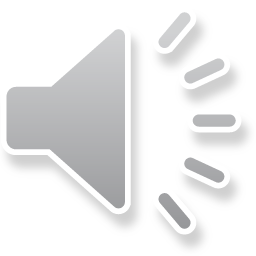 Previous
Next
Chapter 17 Vocab     Gr  Eng
Previous
Next
Chapter 17 Vocab     Gr  Eng
λαλέω
I speak, say         (296)
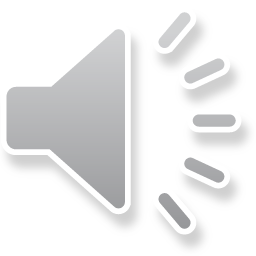 Previous
Next
Chapter 17 Vocab     Gr  Eng
Previous
Next
Chapter 17 Vocab     Gr  Eng
παρακαλέω
I urge, exhort       (109)
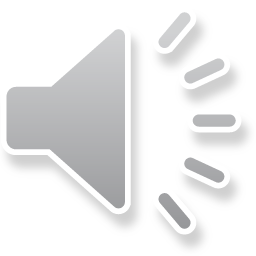 Previous
Next
Chapter 17 Vocab     Gr  Eng
Previous
Next
Chapter 17 Vocab     Gr  Eng
πληρόω
I complete, fill          (86)
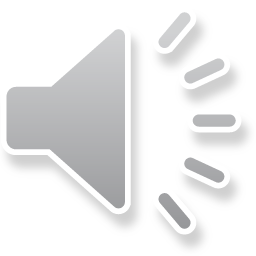 Previous
Next
Chapter 17 Vocab     Gr  Eng
Previous
Next
Chapter 17 Vocab     Gr  Eng
ποιέω
I do, make        (568)
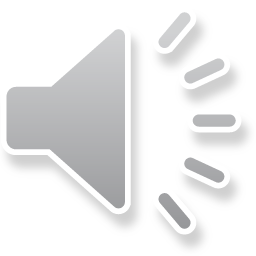 Previous
Next
Chapter 17 Vocab     Gr  Eng
Previous
Next
Chapter 17 Vocab     Gr  Eng
εἰ     if, that                            καλέω    I call  
ἐσθίω   I eat                          λαλέω    I speak, say 
ζάω    I live                           παρακαλέω    I urge, exhort   
ζητέω    I seek                      πληρόω    I complete, fill  
ἤ   or, either                            ποιέω    I do, make
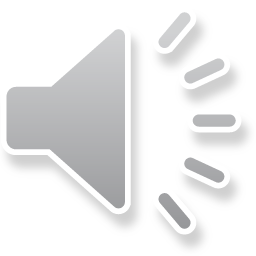 Previous
Next
Chapter 17 Vocab     Gr  Eng
Back to Full Word List
Again
Finished
Chapter 17 Vocab     Eng  Gr
You can click any where on the screen to bring up the translated word 
Hit Next/Previous button to go to the next/previous word

Click on any title to return to the very beginning
To Full Word List
Previous
Next
Chapter 17 Vocab     Eng  Gr
Previous
Next
Chapter 17 Vocab     Eng  Gr
εἰ
if, that           (504)
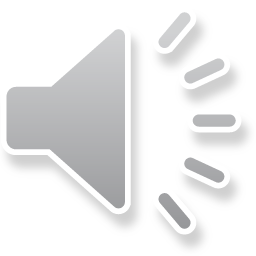 Previous
Next
Chapter 17 Vocab     Eng  Gr
Previous
Next
Chapter 17 Vocab     Eng  Gr
ἐσθίω
I eat            (158)
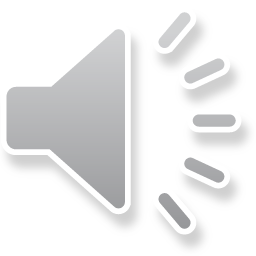 Previous
Next
Chapter 17 Vocab     Eng  Gr
Previous
Next
Chapter 17 Vocab     Eng  Gr
ζάω
I live           (140)
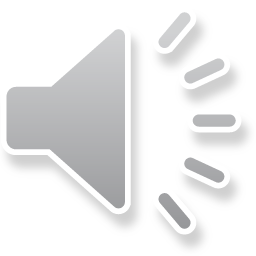 Previous
Next
Chapter 17 Vocab     Eng  Gr
Previous
Next
Chapter 17 Vocab     Eng  Gr
ζητέω
I seek        (117)
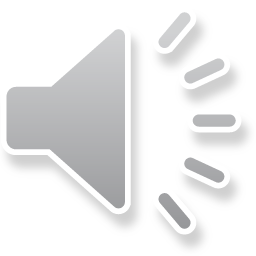 Previous
Next
Chapter 17 Vocab     Eng  Gr
Previous
Next
Chapter 17 Vocab     Eng  Gr
ἤ
or, either          (343)
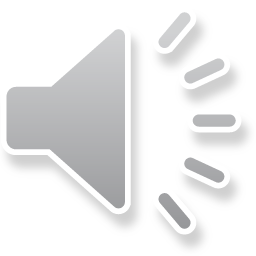 Previous
Next
Chapter 17 Vocab     Eng  Gr
Previous
Next
Chapter 17 Vocab     Eng  Gr
καλέω
I call             (148)
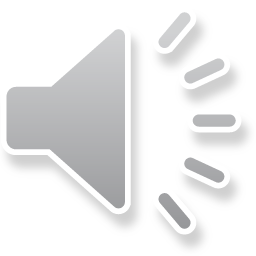 Previous
Next
Chapter 17 Vocab     Eng  Gr
Previous
Next
Chapter 17 Vocab     Eng  Gr
λαλέω
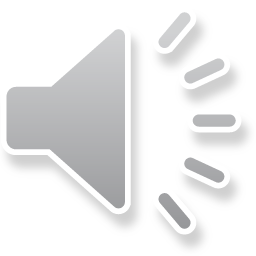 I speak, say        (296)
Previous
Next
Chapter 17 Vocab     Eng  Gr
Previous
Next
Chapter 17 Vocab     Eng  Gr
παρακαλέω
I urge, exhort       (109)
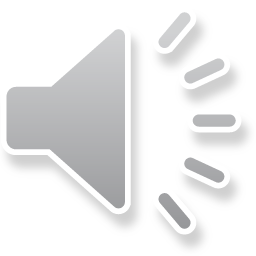 Previous
Next
Chapter 17 Vocab     Eng  Gr
Previous
Next
Chapter 17 Vocab     Eng  Gr
πληρόω
I complete, fill       (86)
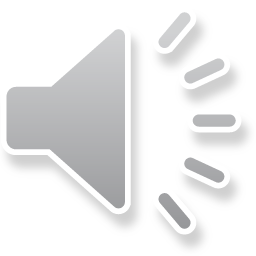 Previous
Next
Chapter 17 Vocab     Eng  Gr
Previous
Next
Chapter 17 Vocab     Eng  Gr
ποιέω
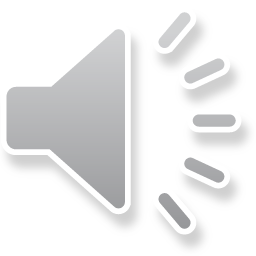 I do, make (568)
Previous
Next
Chapter 17 Vocab     Eng  Gr
Previous
Next
Chapter 17 Vocab     Eng  Gr
εἰ     if, that                            καλέω    I call  
ἐσθίω   I eat                          λαλέω    I speak, say 
ζάω    I live                           παρακαλέω    I urge, exhort   
ζητέω    I seek                      πληρόω    I complete, fill  
ἤ   or, either                            ποιέω    I do, make
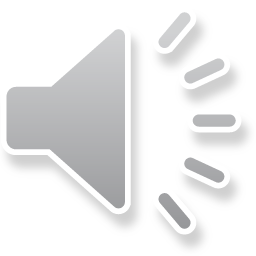 Previous
Next
Chapter 17 Vocab     Eng  Gr
Back to Full Word List
Again
Finished